٩
١١
٥
٦
٥
٦
١
٣
٥
٣
٥
١١
٧
١١
١١
٢٢
٢
١١
٣
٦
+
-
=
=
يتبع
١٥
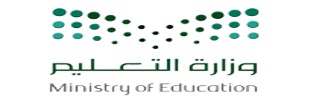 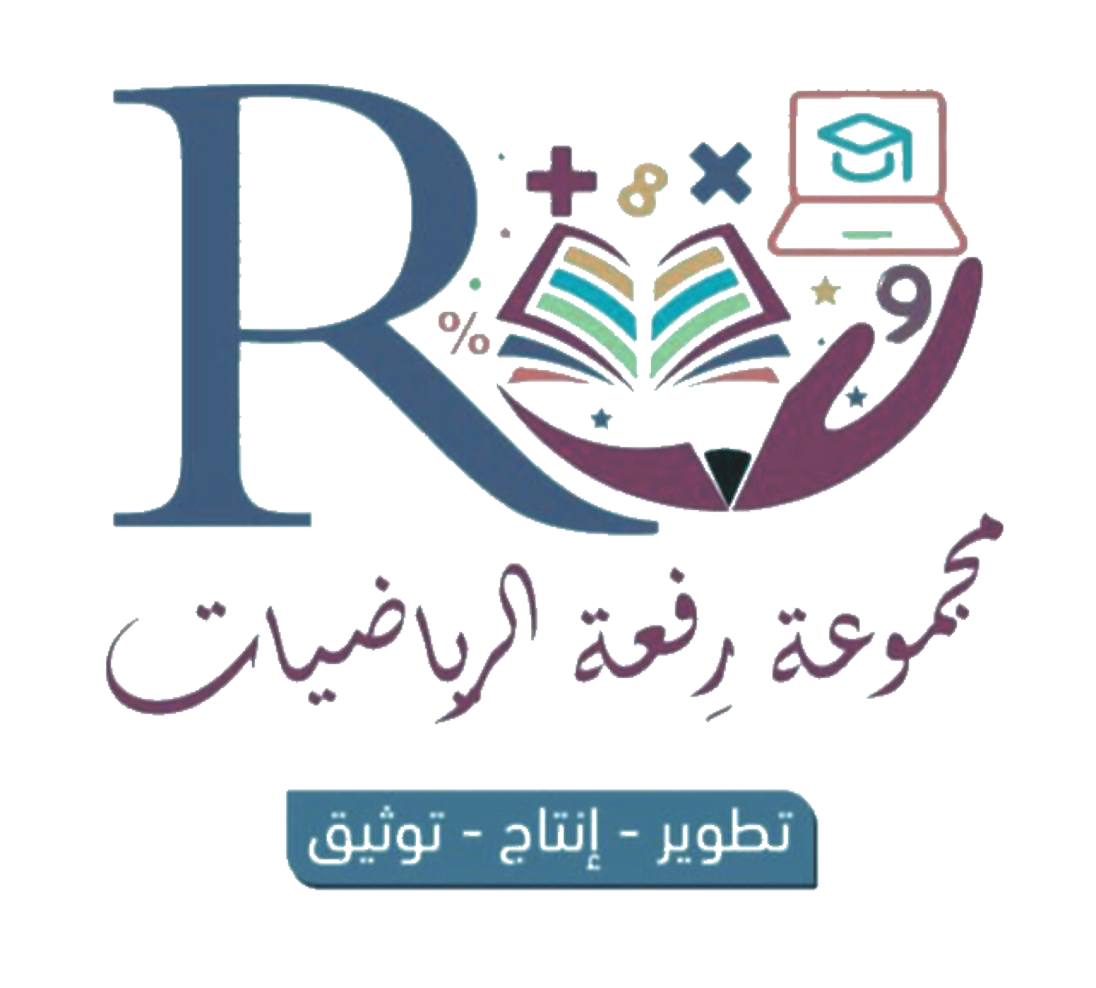 ١
٢
١
٢
١
٢
١
٤
٢
٧
-
+
يتبع
=
=
١٠
السؤال الثاني:
(أ) أوجد ناتج الجمع أو الطرح في أبسط صورة
(ب ) أوجد الزمن المنقضي                من ٦:١٤ صباحاً إلى ١٠:٣٠ صباحاً
(ج ) استعمل المستوى الاحداثي المجاور للاجابة عن الأسئلة التالية
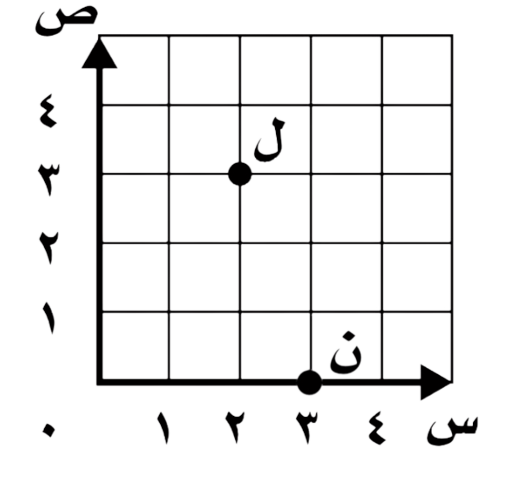 ١) ما الزوج المرتب الذي يمثل كل من النقطتين  ل ، ن
…………………….…….                       …………………………
٢) مثل النقاط الآتية في المستوى المجاور
ص  (١، ٢ )    -   ع  ( ٣ ، ٤ )     -      م  ( ٢  ، ٠ )
٥ سم
(د)- بين نوع التحويل الهندسي في كل شكل مما يلي ؟ ( انسحاب  ، انعكاس  ، دوران )
٣ ) أوجد  محيط  الشكل
(أ) حل كلاً مما يأتي
١٥
السؤال الثالث:
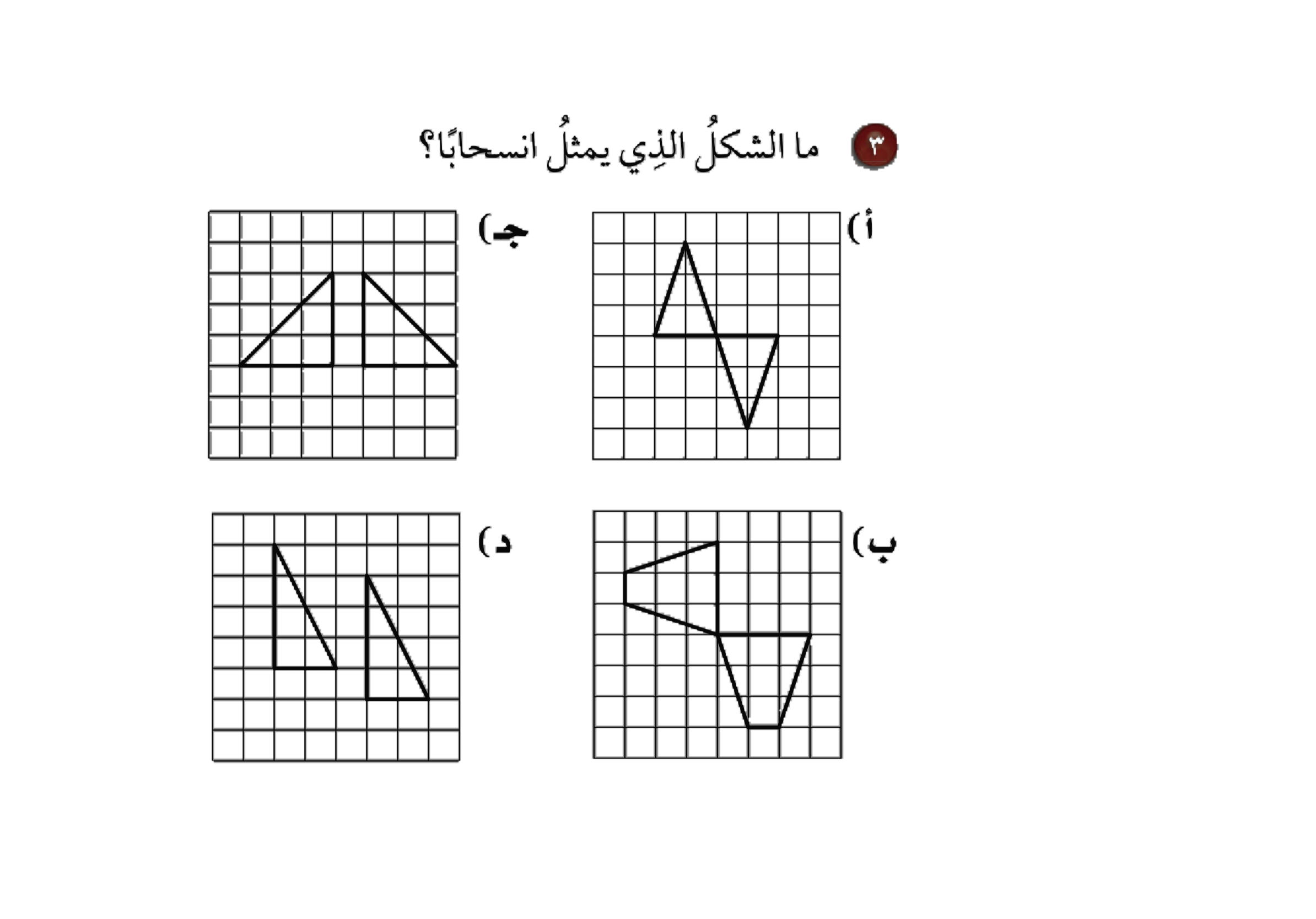 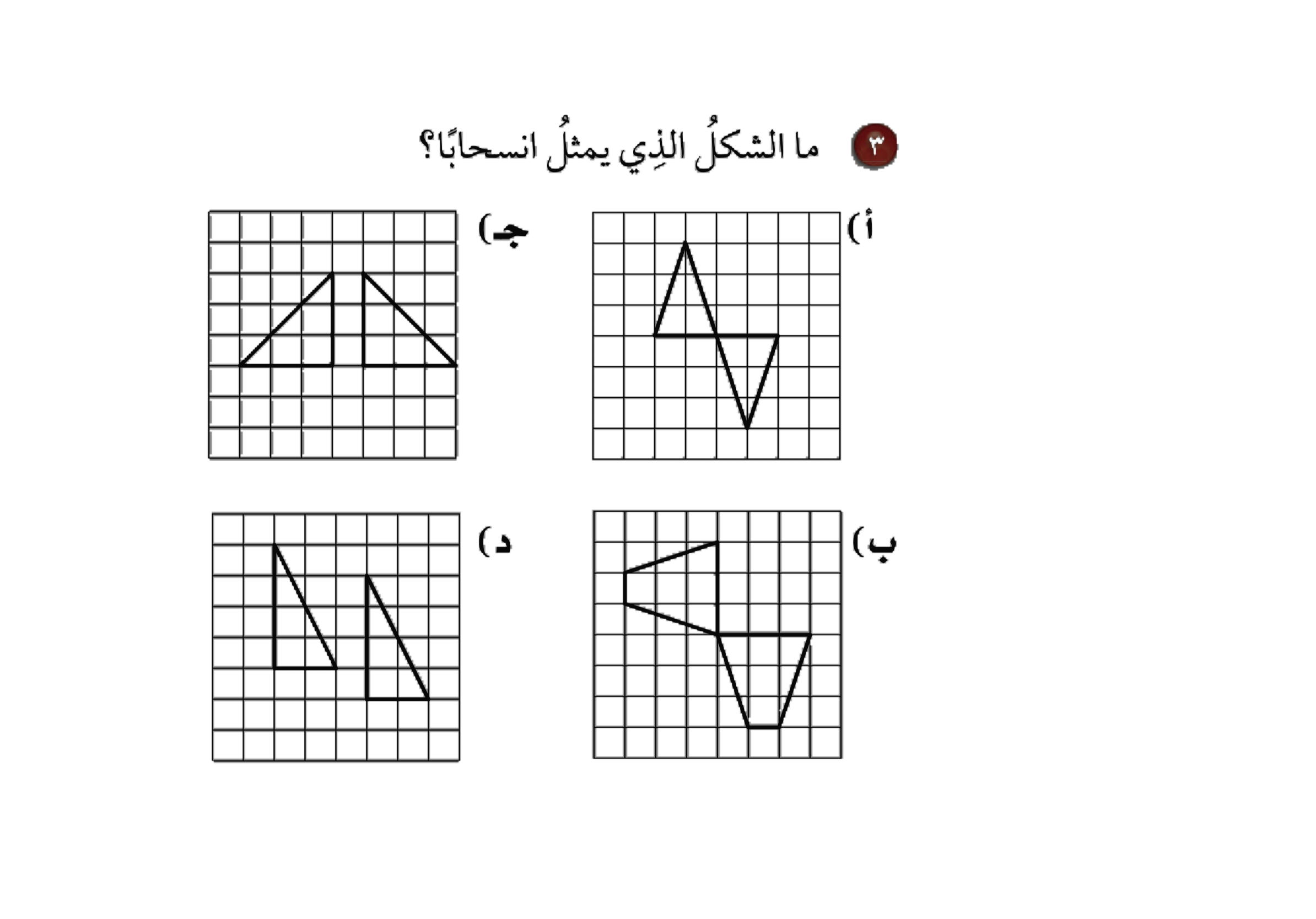 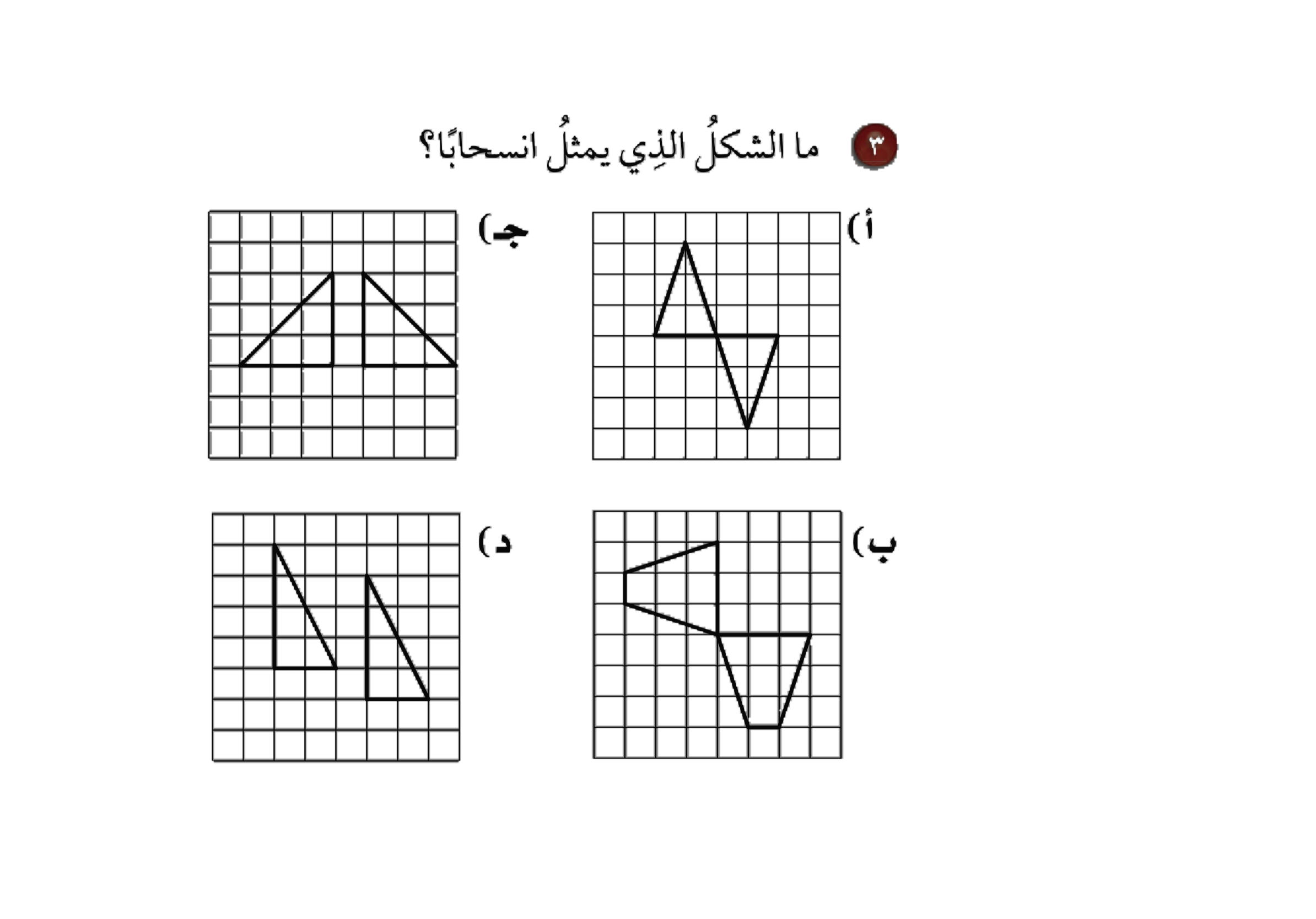 ٧ سم
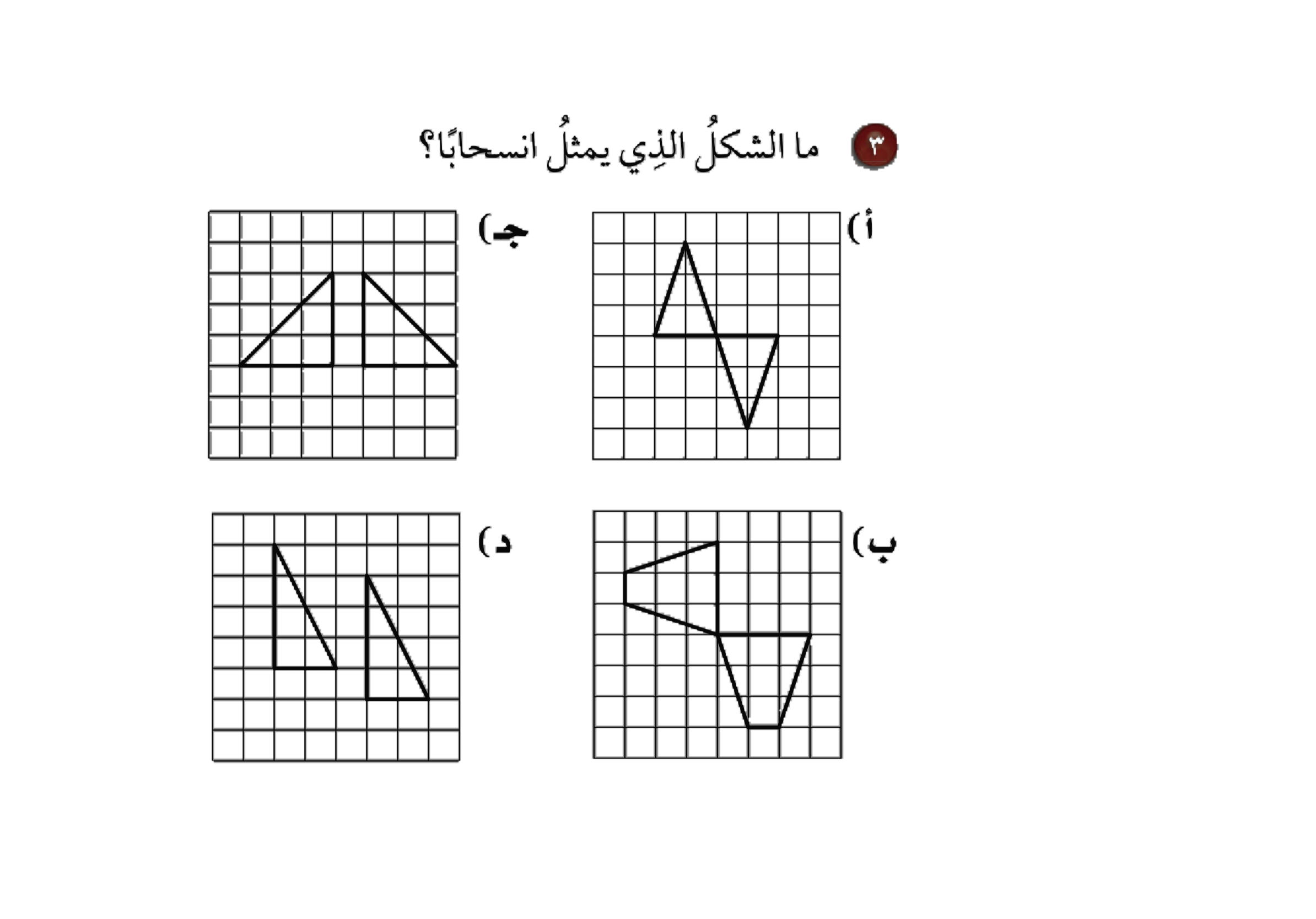 ١ ) ماحجم  خزانة أحذية أبعادها : ٣٠ سم ، ٢٠ سم ، ١٠ سم ؟
…………..……
…………..……
…………..……
٢ ) ما مساحة قطعة أرض مربعة الشكل طول ضلعها ١٠ م ؟
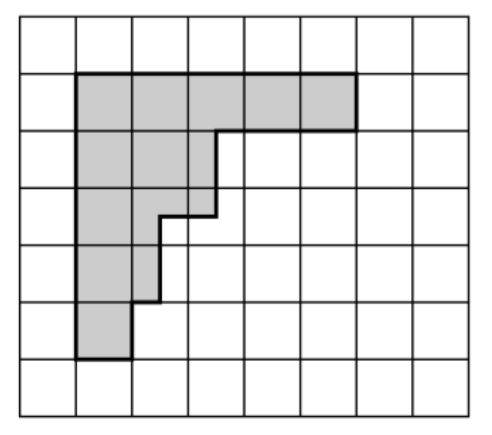 ( ب ) اكمل الفراغ  بما يناسبه  ؟
عدد المربعات الكاملة ………………   عدد المربعات الناقصة ………………
                  مساحة الشكل ………………………………………………….  ؟
(ج) حل المسألة التالية باستعمال الخطة المناسبة  ؟
نسقت نهى بعض الأزهار في مزهرية ، فوضعت مقابل كل ٤ أزهار حمراء ، نصف ذلك العدد أزهارًا بيضاء إذا كان في المزهرية ١٨ زهرة ، فما عدد الازهار البيضاء ؟
تمت الأسئلة مع تمنياتي لكم بالتوفيق